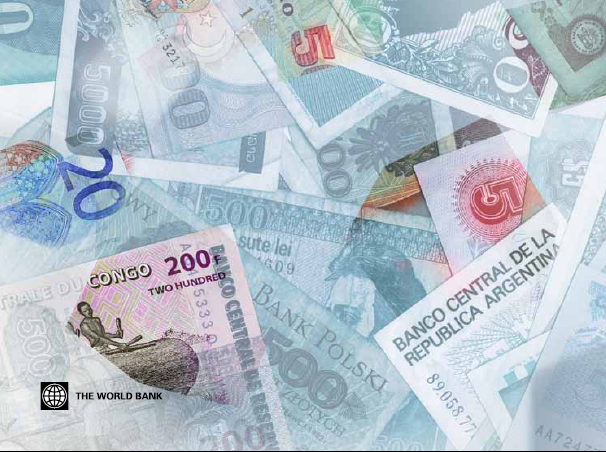 Global  Financial  Development  Report   2013

Rethinking theRole of the State in Finance

Martin Čihák, Lead Economist, World Bank
Warsaw, December 3, 2012
http://www.worldbank.org/financialdevelopment
Intro 	 Regulation  and Supervision            Competition Policy           Direct Interventions             Infrastructure                Main Messages
Introducing the Global Financial Development Report
First in a series
Combines new data, research, lessons from operational work
Collaboration within WBG and with external contributors
Each report will focus on a theme
GFDR 2013: rethinking the state’s role in finance, in light of the global crisis
GFDR 2014: financial inclusion

More than a report
Accompanied by Global Financial Development Database and several other major databases and surveys, benchmarking of  financial systems around the world, a range of underlying case studies and research papers
http://www.worldbank.org/financialdevelopment
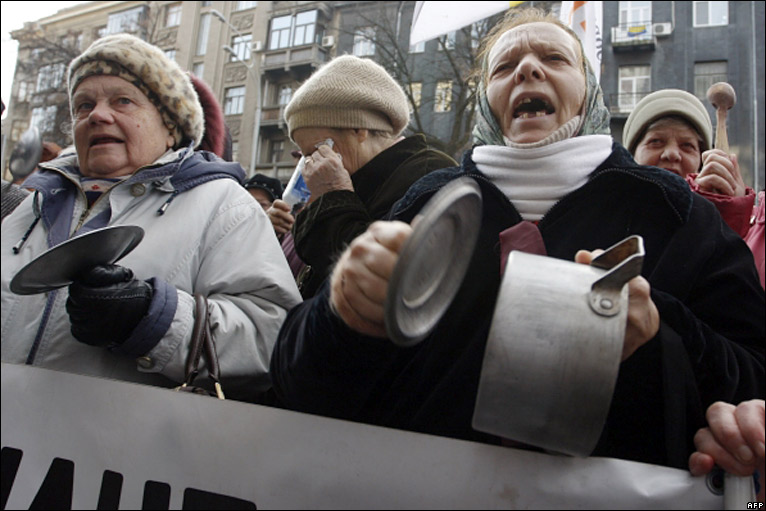 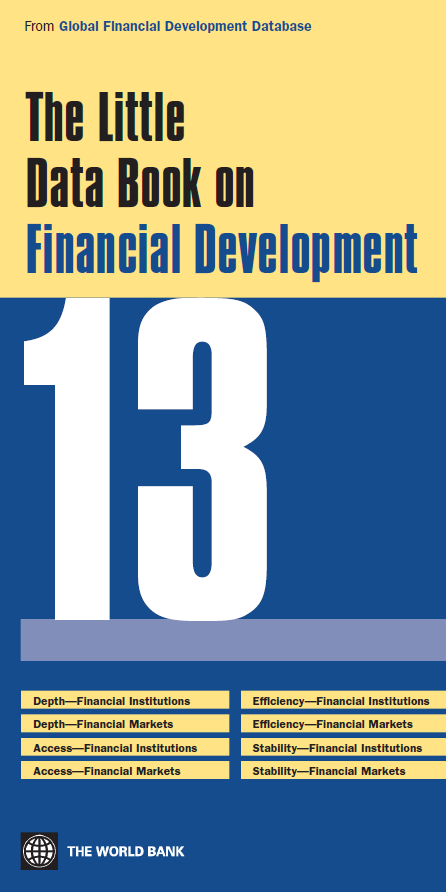 Source: AFP
Source: AFP
Intro 	 Regulation  and Supervision            Competition Policy           Direct Interventions             Infrastructure                Main Messages
Global Financial Development Database
Examples of other variables in the database: ownership of financial institutions, structure (H-statistics etc), measures of internationalization, features of the regulatory and institutional framework, etc. 
For the database, see http://www.worldbank.org/financialdevelopment.
Intro 	 Regulation  and Supervision            Competition Policy           Direct Interventions             Infrastructure                Main Messages
Global Financial Development Database
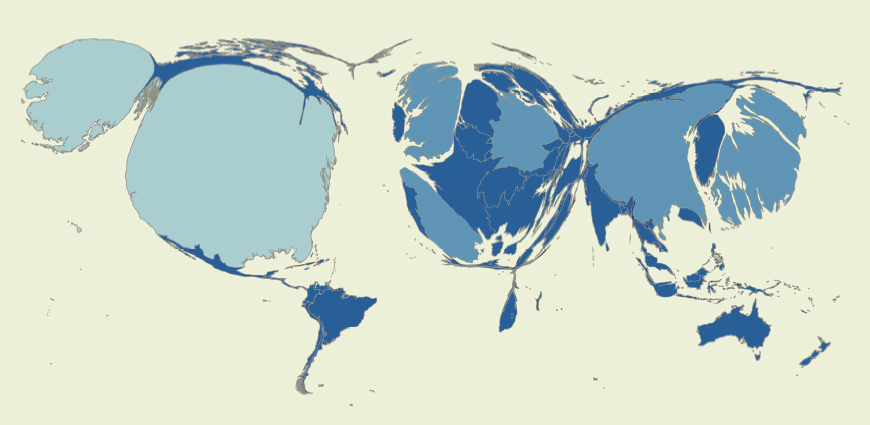 Source: Calculations based on the Global Financial Development Database (http://www.worldbank.org/financialdevelopment).
Note: For illustration purposes only. Country sizes adjusted to reflect the volume of financial sector assets in the jurisdiction (U.S. dollars, end-2010). Image created with the help of the MapWindow 4 and ScapeToad software.
Intro 	 Regulation  and Supervision            Competition Policy           Direct Interventions             Infrastructure                Main Messages
Expert views: Financial Development Barometer
Over 90 % of respondents think that positive effects of financial development outweigh the negative ones. But views are split on important aspects of the state’s role ….
Source: Financial Development Barometer 2011 (http://www.worldbank.org/financialdevelopment). The Barometer is an informal global poll of officials and financial sector experts from 78 economies (30 percent developed, 70 percent developing).  The response rate was  65 percent. Results are percentages of total responses received.
Intro 	 Regulation  and Supervision            Competition Policy           Direct Interventions             Infrastructure                Main Messages
State as regulator and supervisor
Area where role of state undisputed

Crisis: major shortcomings in market discipline and R&S

How to best ensure that R&S supports sound financial development?
Important trade-offs (too much/too little R&S)
Calls for not “more”, but for “right” type of regulation 

New WB survey of R&S in 142 countries allows us to investigate two issues and shed new light:
How does R&S and market discipline compare in crisis-hit countries relative to the rest?
How did R&S and market discipline change since the crisis?
Intro 	 Regulation  and Supervision            Competition Policy           Direct Interventions             Infrastructure                Main Messages
State as regulator and supervisor
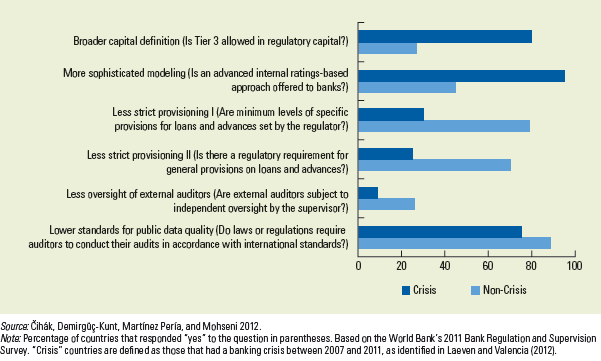 Intro 	 Regulation  and Supervision            Competition Policy           Direct Interventions             Infrastructure                Main Messages
Findings on regulation and supervision
Crisis hit countries had weaker regulation and supervision practices… (e.g., less stringent capital and provisioning rules, reliance on banks’ own risk assessment)

… and less scope for market incentives (e.g., generous deposit protection coverage, lower quality of published financial information)

After crisis, countries stepped up efforts on macroprudential policy, crisis resolution, and consumer protection
However, unclear whether incentives for market discipline improved 
Survey suggests scope for improving disclosures and monitoring incentives

Broad agreement: important to address “basics” first
Simpler but strongly enforced regulation tends to work better
Institutional and legal frameworks that enable market discipline complemented with strong and timely supervisory action
Many developing  economies: supervisory capacity = top priority 
Challenge: introducing reforms that are incentive-robust (one proposal: “incentive audits”)
Intro 	 Regulation  and Supervision            Competition Policy           Direct Interventions             Infrastructure                Main Messages
Role of state in promoting competition
Excessive competition - a reason for the crisis?

Competition leads to improved efficiency across banks, enhances access to financial services while not necessarily eroding systemic stability.

Addressing causes of the crisis requires regulations that align private incentives and public interest (not restricting competition)

Role for the state: market contestability (healthy entry and exit) and availability of credit information and contract enforcement are important to promote healthy competition.

Governments should eliminate distortions in risk-taking (e.g., too-big-to fail subsidies) to limit negative consequences on bank competition.
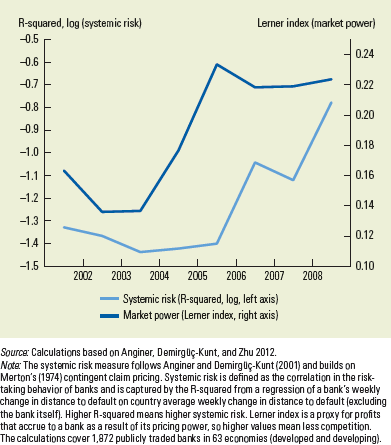 Intro 	 Regulation  and Supervision            Competition Policy           Direct Interventions             Infrastructure                Main Messages
Direct state interventions
Crisis re-ignited the debate on the role of state owned banks

Is the counter-cyclical role of state-owned banks in offsetting credit contractions justification enough?
Pros: additional tool for crisis management in the short term
Cons: misallocation and efficiency losses due to politically-motivated lending

Array of strategies to restart the financial and real sectors
Lending to private sector by state-owned banks
Commercial banks: Banco de Estado (Chile), PKO Bank Polski (Poland)
Development banks: BNDES (Brazil), China Development Bank
Credit guarantees
Mexico
Unconventional monetary policies
QE and credit policies by central banks (advanced economies)
Intro 	 Regulation  and Supervision            Competition Policy           Direct Interventions             Infrastructure                Main Messages
Direct state interventions
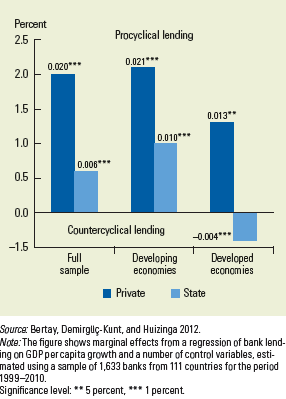 New evidence
State-owned bank lending tends to be less pro-cyclical, and in some countries banks played a short-run counter-cyclical role  (ECA vs. LAC)
But loans were not directed to the most constrained borrowers and lending growth by state continued even after recovery.

Trade-offs
Governments need to consider benefits of counter-cyclical lending vs. long-term costs on credit allocation
Past evidence on longer-term costs question the wisdom of such policies 

Need to address inefficiencies of state-owned banks
Clear and sustainable mandate
Adequate risk management systems
Sound corporate governance

But good governance practices are challenging to implement in weak institutional environments.
Intro 	 Regulation  and Supervision            Competition Policy           Direct Interventions             Infrastructure                Main Messages
Credit information sharing: some new results
Important role of the state
promote participation, ensure access and transparency 			   
particularly in concentrated environments; private information sharing is less likely to emerge when banking systems are concentrated; state also has a role in increasing participation beyond banks to non-banks
Intro 	 Regulation  and Supervision            Competition Policy           Direct Interventions             Infrastructure                Main Messages
Main messages
Needed: balance among the state’s roles 
Promoter / owner and guarantor / regulator and supervisor / overseer
Right balance depends on a number of factors, including the level of development and the government’s capacity. This leads to trade-offs.

Direct interventions during the crisis:
Evidence that some worked … partly, in the short run….
…. but also robust evidence on potential longer-term harmful effects       

… as crisis subsides, need for rebalancing towards less direct involvement

Overarching theme: role of incentives  in finance
the challenge for the state's involvement is to better align private incentives with public interest without taxing or subsidizing private risk-taking
Thank you
Global Financial Development Report 2013 benefitted from support by
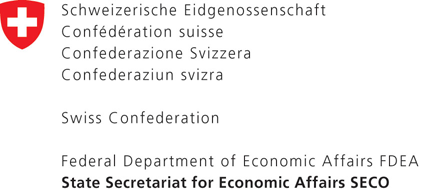 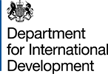 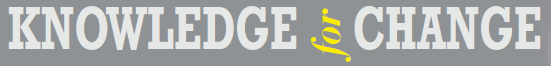 http://www.worldbank.org/financialdevelopment